Geography Lesson for Middle School: Western Europe
Here is where your presentation begins
Table of contents
You can describe the topic of the section here
Geography lesson
01
You can describe the topic of the section here
West Europe
02
You can describe the topic of the section here
Activities
03
Whoa!
This can be the part of the presentation where you introduce yourself, write your email…
The region
Do you know what helps you make your point clear? Lists like this one:
They’re simple 
You can organize your ideas clearly
You’ll never forget to buy milk!
And the most important thing: the audience won’t miss the point of your presentation
01
Geography lesson
You can enter a subtitle here if you need it
West Europe
Mercury is the closest planet to the Sun and the smallest one in the entire Solar System. This planet's name has nothing to do with the liquid metal, since Mercury was named after the Roman messenger god. Its temperatures aren't as terribly hot as that of Venus’s
Mercury takes a little more than 58 days to complete its rotation, so try to imagine how long days must be there! Since the temperatures are so extreme, albeit not as extreme as on Venus, Mercury has been deemed to be non-habitable for humans
Historical divisions
Classical antiquity
Mercury is the closest planet to the Sun and the smallest one in the Solar System
Medieval origins
Venus has a beautiful name and is the second planet from the Sun
Religion
Catholic
Protestant
Orthodox
Mercury is the closest planet to the Sun and the smallest in the Solar System
Venus has a beautiful name and is the second planet from the Sun. It’s terribly hot
Despite being red, Mars is actually a cold place. It’s full of iron oxide dust
The Cold War
Eastern Bloc
World War II
Venus has a beautiful name and is the second planet from the Sun
Neptune is the farthest planet from the Sun and the fourth-largest
Allies
Western Bloc
Despite being red, Mars is actually a cold place. It's full of iron oxide dust
Jupiter is a gas giant and the biggest planet in the Solar System
Western European Union
Belgium
France
Luxembourg
Mercury is the closest planet to the Sun
Venus has a beautiful name, but also high temperatures
Despite being red, Mars is actually a cold place
Netherlands
Germany
Spain
Saturn is a gas giant and has several rings
Neptune is the farthest planet from the Sun
Jupiter is a gas giant and the biggest planet of them all
The flags of Western Europe
Color the flags using the fill color tool and write the name of the countries they belong to
Awesome words
Learning with shapes
Which country is it? Write the country and its capital city next to each silhouette
“This is a quote, words full of wisdom that someone important said and can make the reader get inspired.”
—Someone Famous
A picture is worth a thousand words
Which country is it?
Name the countries
8
5
7
4
6
3
1
2
A picture always reinforces the concept
Images reveal large amounts of data, so remember: use an image instead of a long text. Your audience will appreciate it
Identify the capital cities
Complete the words to get the name of these capital cities
150,000
Big numbers catch your audience’s attention
9h 55m 23s
Jupiter's rotation period
333,000
The Sun’s mass compared to Earth’s
386,000 km
Distance between Earth and the Moon
Modern classifications
30%
UN geoscheme
Saturn is a gas giant and has rings
50%
CIA
Mercury is the closest planet to the Sun
20%
EuroVoc
Venus is the second planet from the Sun
Western European countries
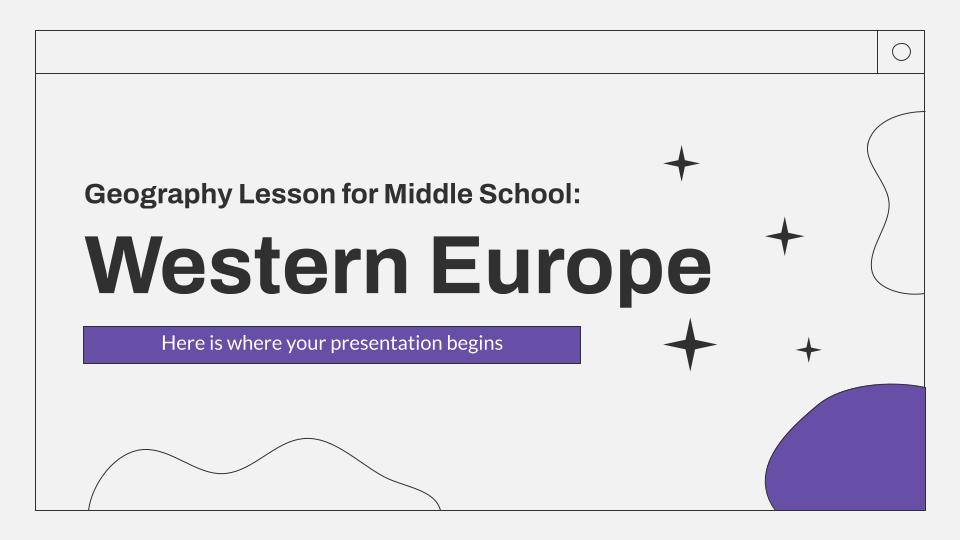 Learn more about it
You can replace the image on the screen with your own work. Just right-click on it and select “Replace image”
Watch our videos
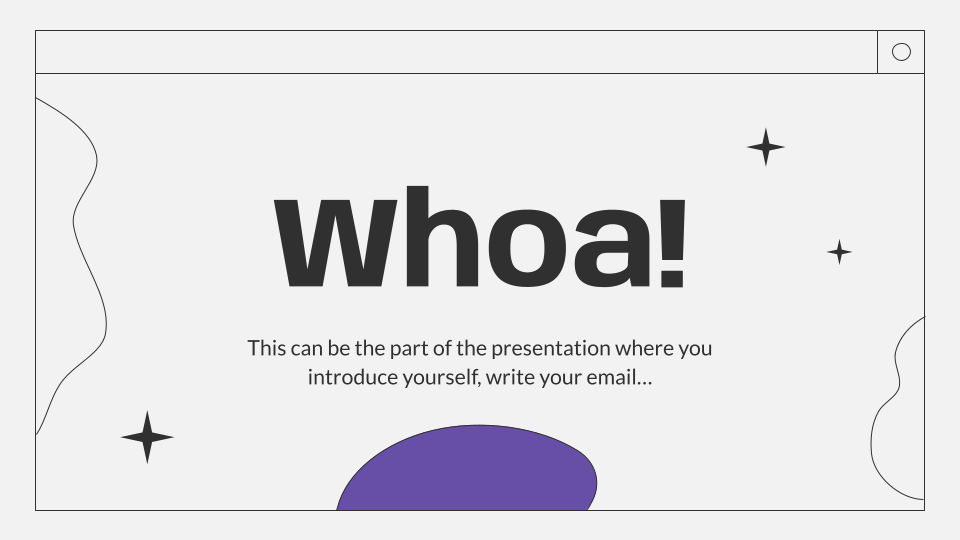 You can replace the image on the screen with your own work. Just right-click on it and select “Replace image”
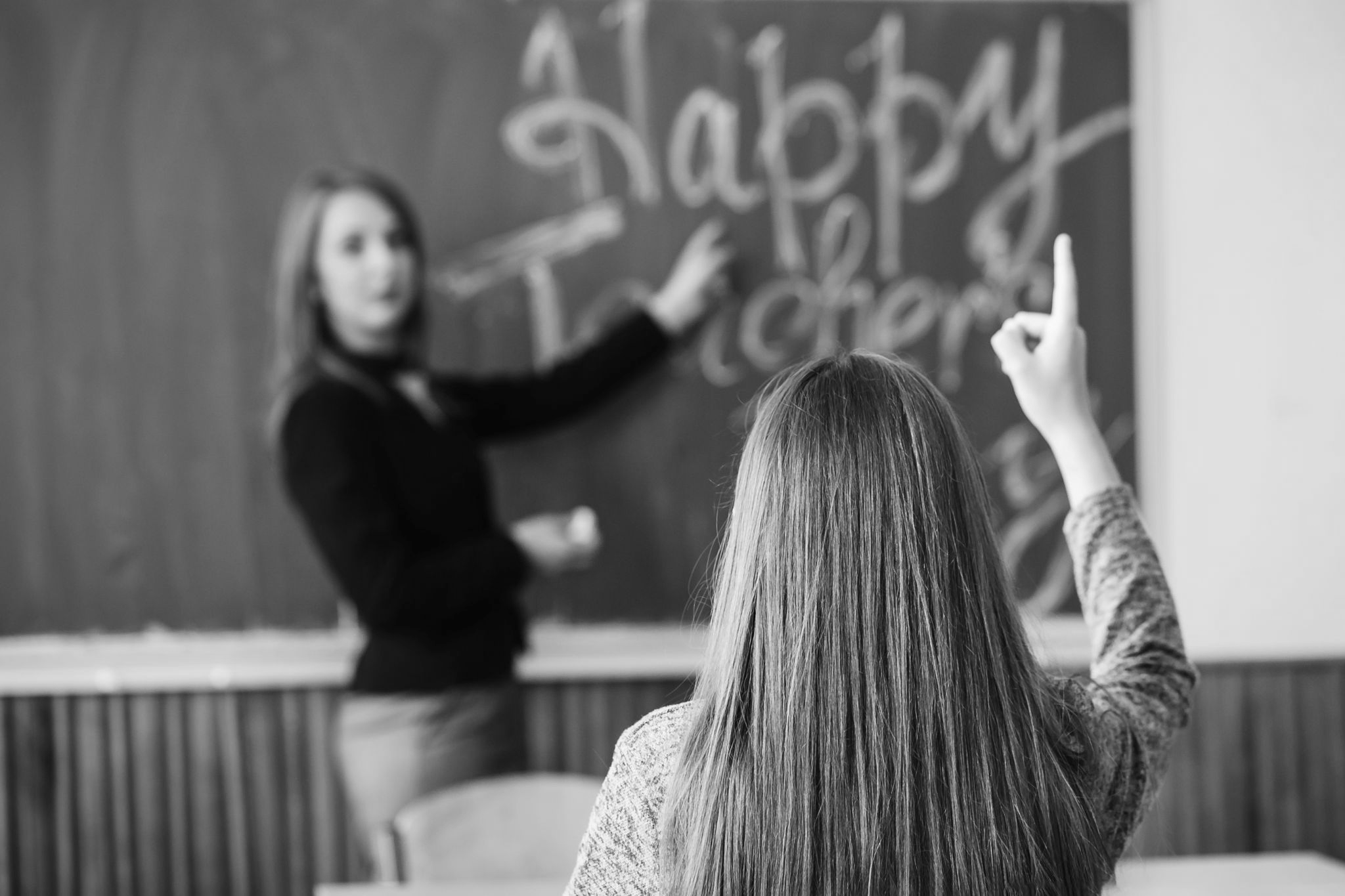 Practice with our activities
You can replace the image on the screen with your own work. Just right-click on it and select “Replace image”
Countries and capitals
Connect the countries with their correct capital cities
Switzerland
Luxembourg
Netherlands
Vienna
Luxembourg
Amsterdam
Austria
Bern
Start exploring countries
Cities
Climate
Language
Economy
Mercury is the closest planet to the Sun
Venus is the second planet from the Sun
Despite being red, Mars is a cold place
Jupiter is the biggest planet of them all
Did you learn the capital cities?
Connect the countries with their capital cities by connecting the names with the numbers
Paris
London
2
3
Berlin
4
Brussels
1
Other regions of Europe
Mercury is the closest planet to the Sun
Despite being red, Mars is actually a cold place
Jupiter is the biggest planet in the Solar System
Northern
Central
Eastern
Regions of Europe
Southwest
Southern
Southeast
Saturn is a gas giant and has several rings
Neptune is the farthest planet from the Sun
The Sun is the star at the center of the Solar System
The different areas
Which countries form each area of Europe? Match the areas with the color represented on the map
Southern
Western
Eastern
Northern
The countries
Origin of languages
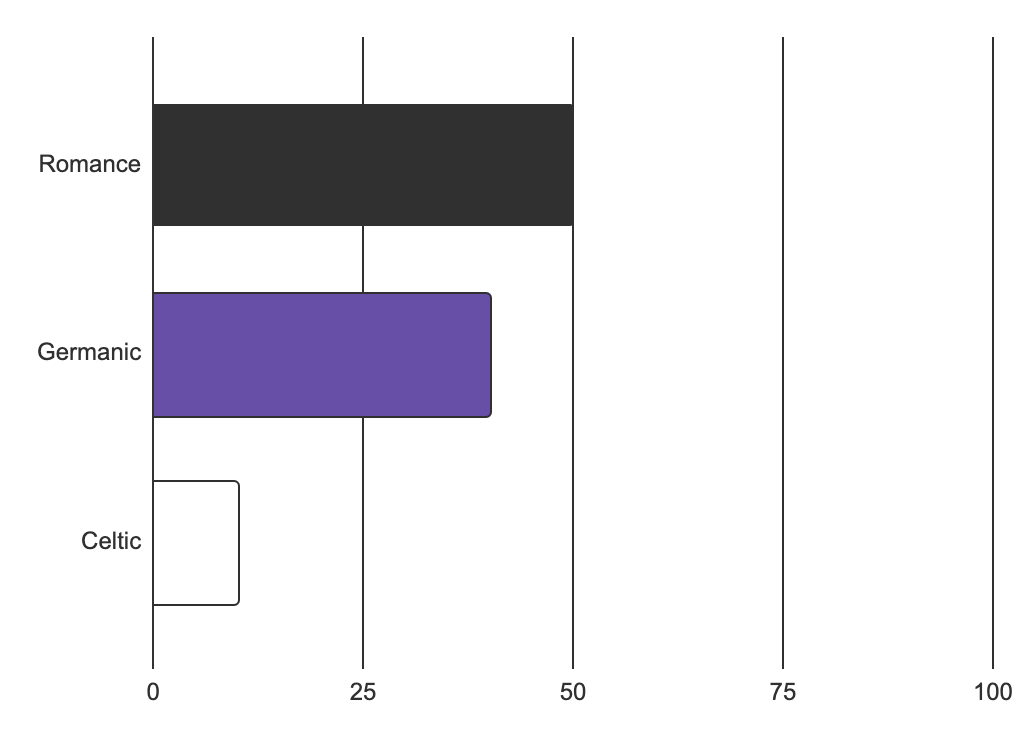 50%
Venus has a beautiful name
Romance
40%
Mars is actually a cold place
Germanic
10%
Jupiter is a huge gas giant
Celtic
* Follow the link in the graph to modify its data and then paste the new one here. For more info, click here
Our team
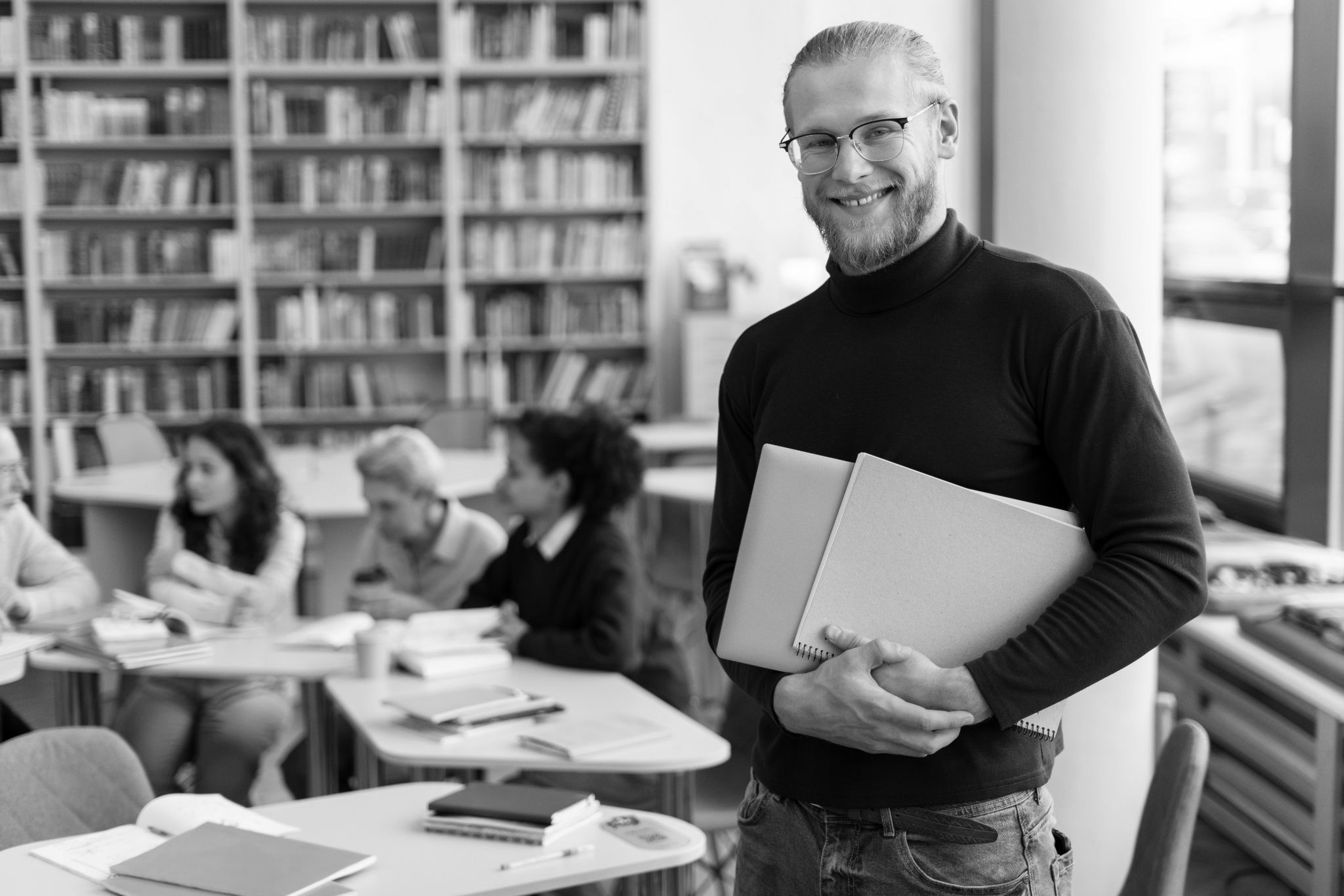 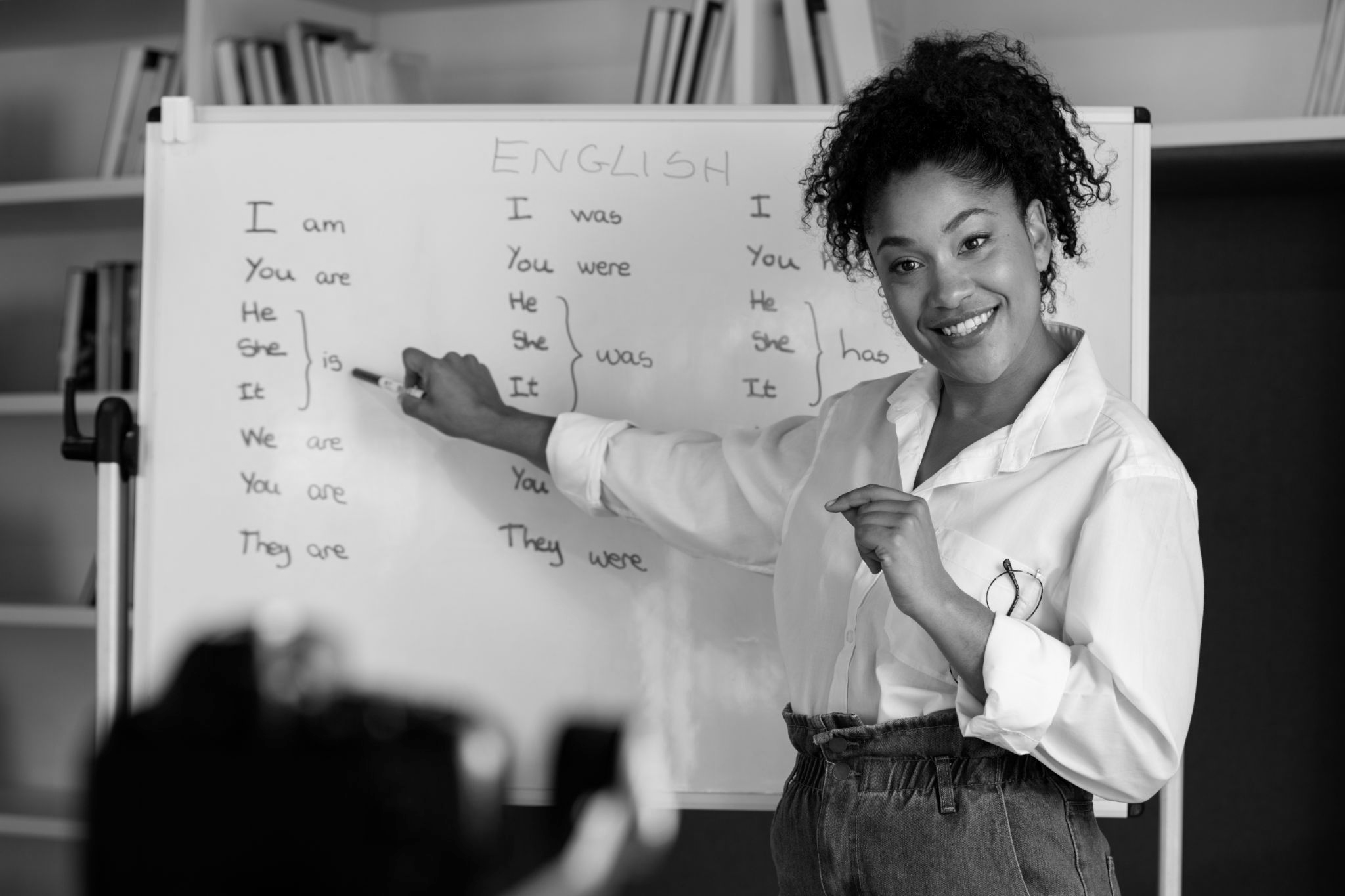 Timmy Jimmy
Jane Doe
You can speak a bit about this person here
You can speak a bit about this person here
Thanks!
Do you have any questions?
great_ppt@outlook.com 
www.greatppt.com
Please keep this slide for attribution
Icon pack
Alternative resources
Here’s an assortment of alternative resources whose style fits that of this template:
Vectors
Hand drawn abstract organic shapes background
Fonts & colors used
This presentation has been made using the following fonts:
Anybody
(https://fonts.google.com/specimen/Anybody)

Lato
(https://fonts.google.com/specimen/Lato)
#303030
#f2f2f2
#674ea7
#ffffff
Use our editable graphic resources...
You can easily resize these resources without losing quality. To change the color, just ungroup the resource and click on the object you want to change. Then, click on the paint bucket and select the color you want. Group the resource again when you’re done. You can also look for more infographics on GreatPPT.
FEBRUARY
JANUARY
MARCH
APRIL
PHASE 1
Task 1
FEBRUARY
MARCH
APRIL
MAY
JUNE
JANUARY
Task 2
PHASE 1
Task 1
Task 2
PHASE 2
Task 1
Task 2
...and our sets of editable icons
You can resize these icons without losing quality.
You can change the stroke and fill color; just select the icon and click on the paint bucket/pen.
In Google Slides, you can also use Flaticon’s extension, allowing you to customize and add even more icons.
Educational Icons
Medical Icons
Business Icons
Teamwork Icons
Help & Support Icons
Avatar Icons
Creative Process Icons
Performing Arts Icons
Nature Icons
SEO & Marketing Icons
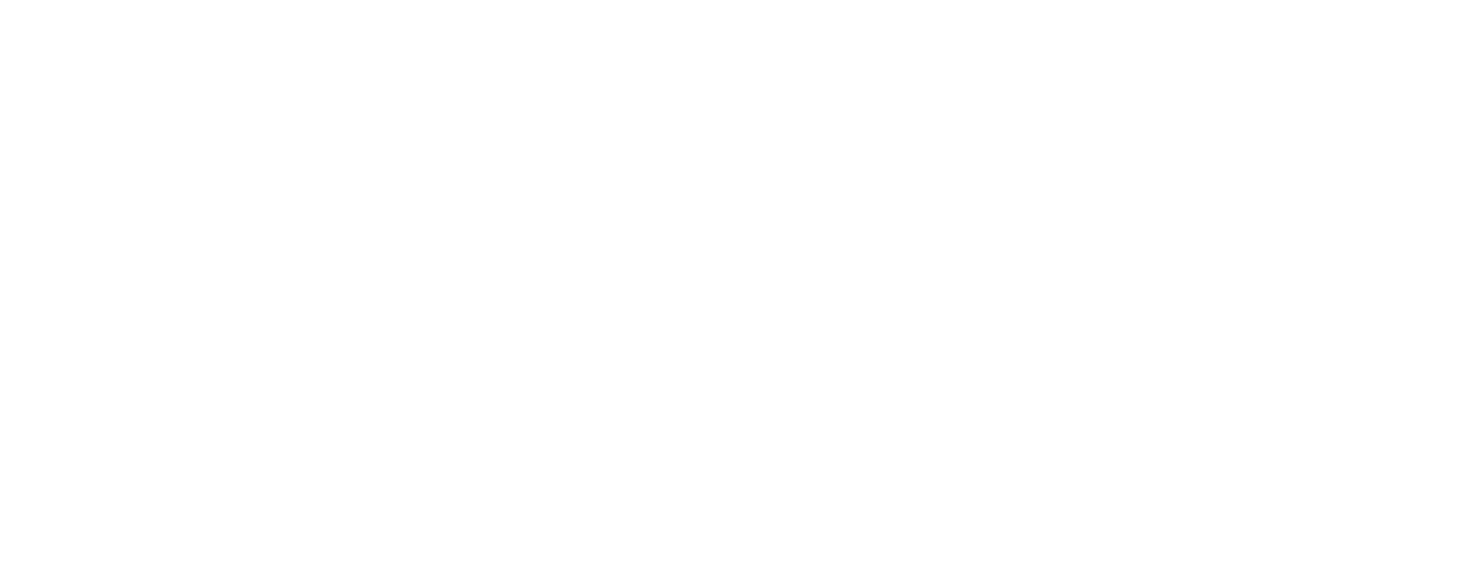